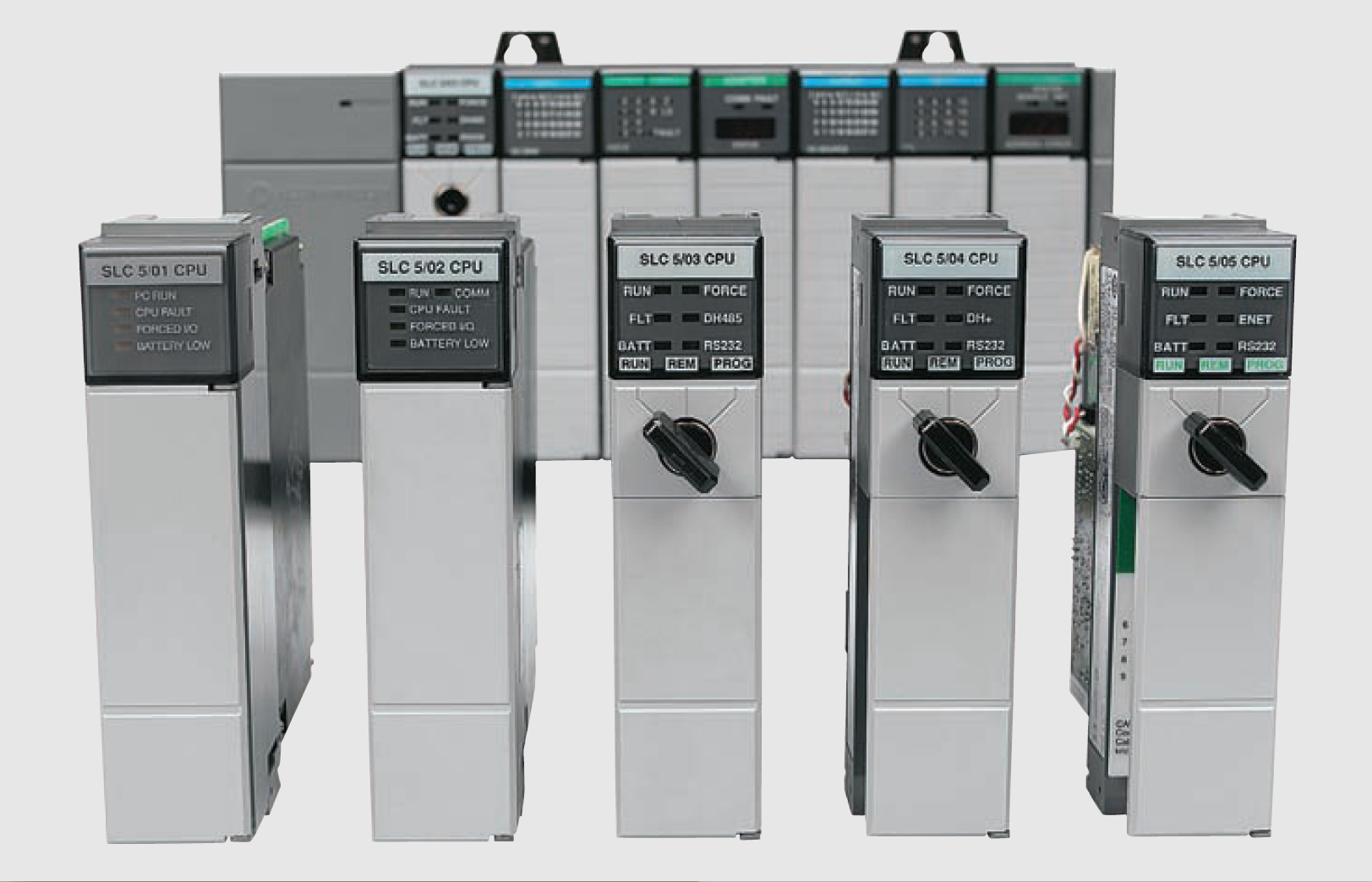 Basics of PLC Programming
Processor Memory Organization
The PLC memory space can be divided into two broad categories: program files and data files
 Program files are the part of the processor memory that stores the user ladder logic program. Most instructions require one word of memory
 The data files store the information needed to carry out the user program. This includes information such as the status of input and output devices, timer and counter values, data storage
 Contents of the data table can be divided into two categories: status data and numbers or codes
S7-300  Memory Organization
The S7-300 has three memory areas in CPU:
 Load memory
 System memory
 Work memory
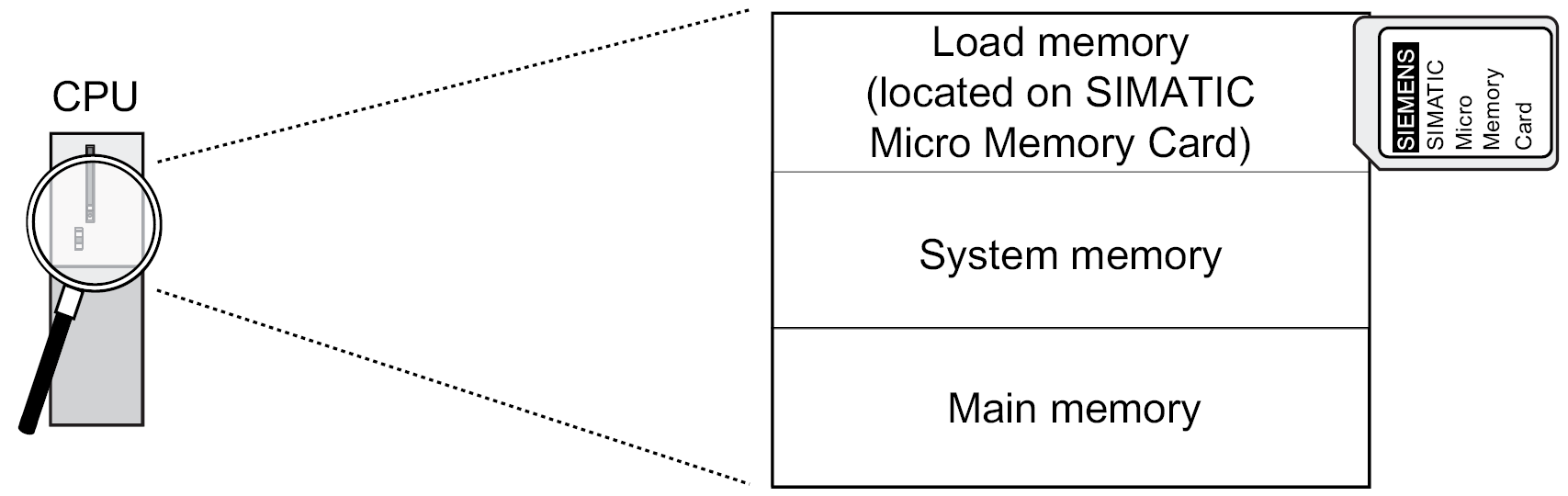 S7-300  Memory Organization: Load memory
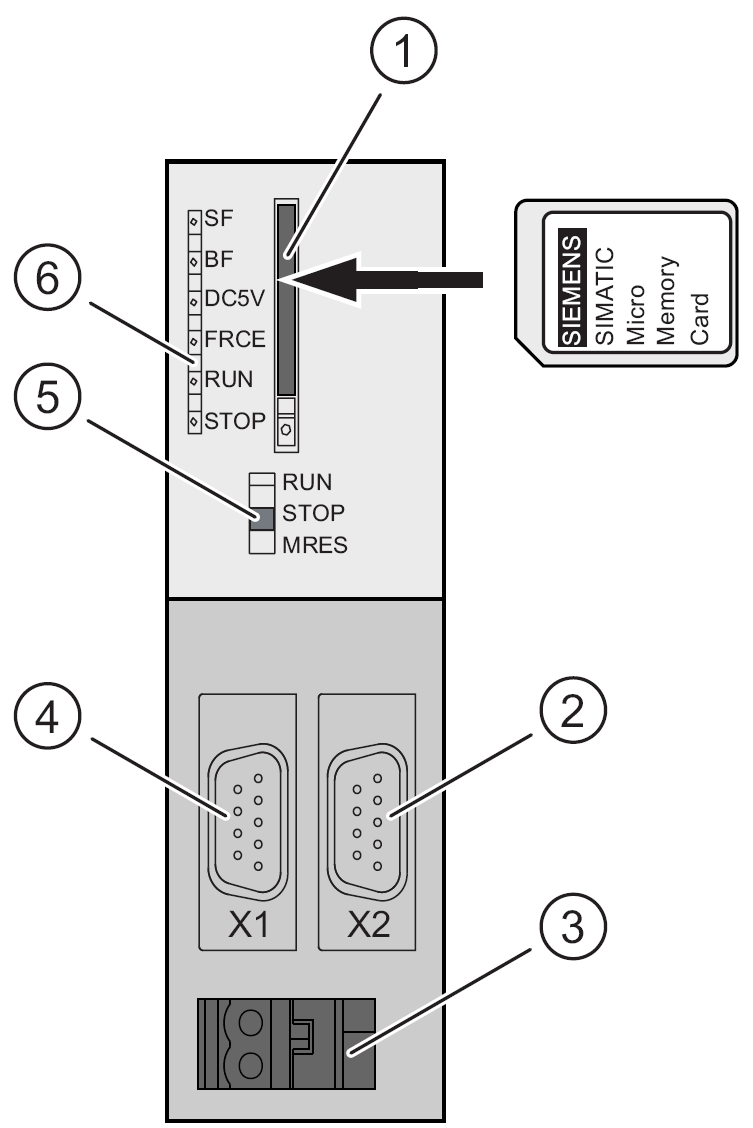 The load memory is located on a SIMATIC Micro Memory Card (MMC)
It is used for storing code blocks and data blocks, as well as system data (configuration, connections, module parameters etc.).
 It is possible to store the entire configuration data of project on MMC
S7-300  Memory Organization: System memory
The integrated CPU system memory is not expandable
 It contains:
 The address areas for memory bits, timers and counters
 The I/O process image
 Local data
S7-300  Memory Organization: Process Input Image
PII is a part of the program memory allocated to storing the on/off status of connected discrete inputs
Connection of an open and closed switch to the PII through the input module
S7-300  Memory Organization: Process Output Image
POI is that part of the program memory allocated to storing the actual on/off status of connected discrete outputs
Connections of pilot lights to the output image table file through the output module
S7-300  Address areas of the system memory
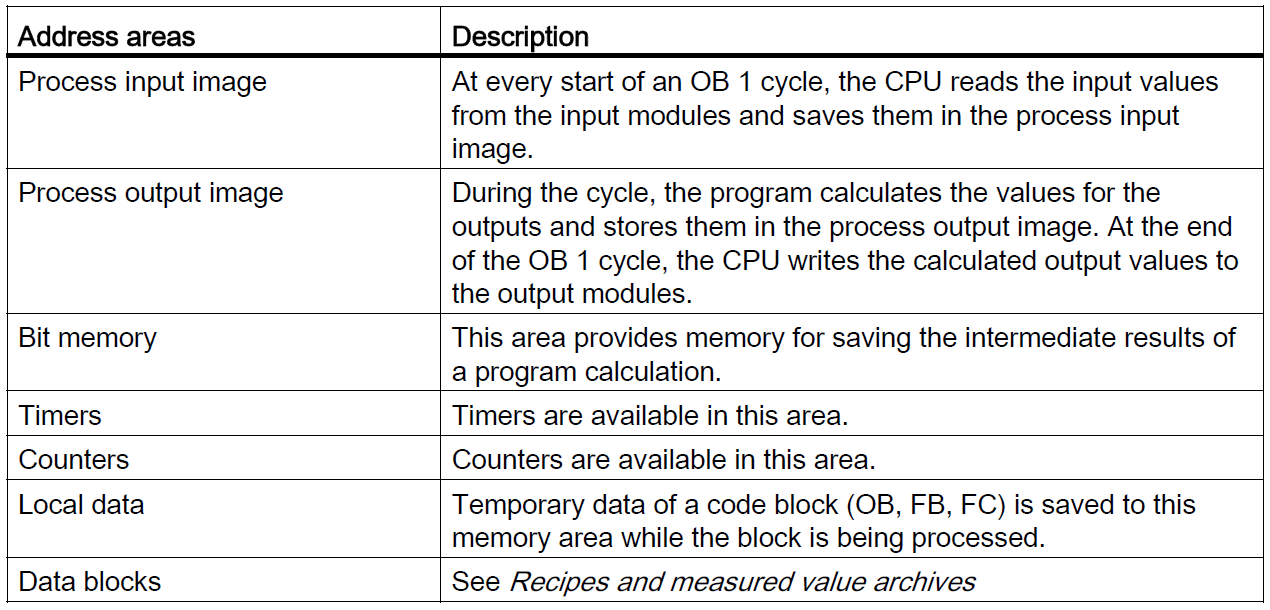 S7-300  Main memory
The main memory is integrated in the CPU and cannot be extended
 It is used to execute the code and process user program data
 Programs only run in the main memory and system memory
S7-300  Memory specification
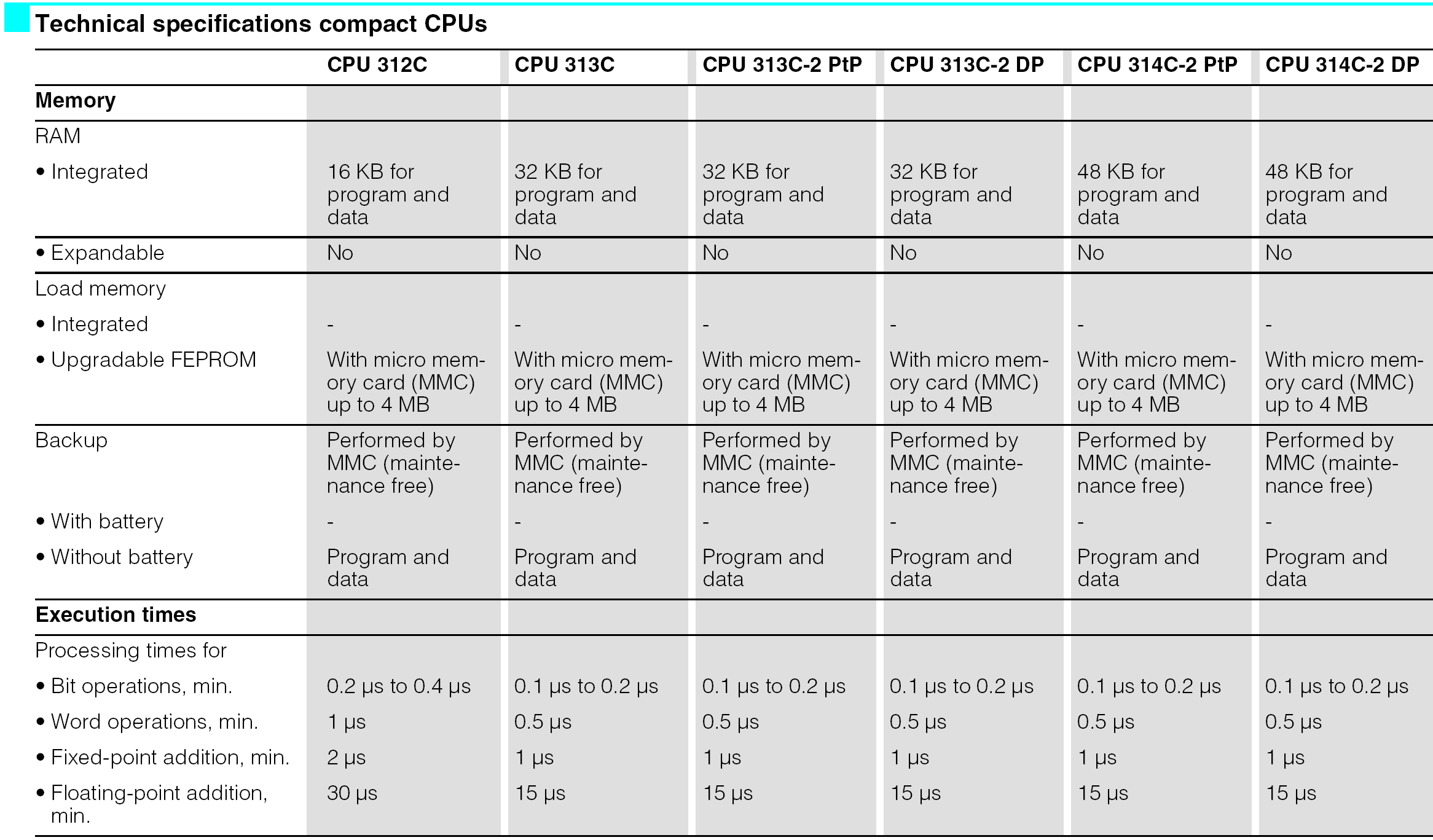 S7-300  Retentivity of load memory, system memory, and main memory
Retentive data in the load memory
 The program in the load memory is always retentive: It is stored on the SIMATIC Micro Memory Card, where it is protected against power failures or memory resets
Retentive data in the system memory
 In configuration (Properties of CPU, Retenativity tab) must be specifed which part of memory bits, timers and counters should be kept retentive and which of them are to be initialized with "0” on restart (warm restart)
S7-300  Retentivity of load memory, system memory, and main memory
Retentive data in the main memory
The contents of retentive DBs are always retentive at restart and POWER ON/OFF
Retentive data blocks can be uploaded to the main memory in accordance with the maximum limit allowed by the main memory
 Non-retentive DBs are initialized from the load memory with their initial values at restart or POWER ON/OFF
 Non-retentive data blocks and code blocks can be loaded in accordance with the maximum main memory limit
Program Scan
PLC program scan cycle
Program Scan
When a PLC executes a program, it must know—in real time—when external devices controlling a process are changing
 During each operating cycle, the processor reads all the inputs, takes these values, and energizes or de-energizes the outputs according to the user program
 This process is known as a program scan cycles
 Single PLC operating cycle consisting of the:
 Input scan
 Program scan
 Output scan
 Housekeeping duties (communications and diagnostics)
Program Scan
The time required to make a single scan can vary from about 1 millisecond to 20 milliseconds
 The scan time is a function of the following:
 The speed of the processor module
 The length of the ladder program
 The type of instructions executed
 The actual ladder true/false conditions
Program Scan
The For each rung executed, the PLC processor will:
 Examine the status of the Process Input Image table bits
 Solve the ladder logic in order to determine logical continuity
 Update the appropriate Process Output Image table bits, if necessary
 Copy the output image table status to all of the output terminals
 Copy the status of all of the input terminals to the input image table
Program Scan: Data flow
Overview of the data flow during the scan process
Program Scan
For each rung executed, the PLC processor will:
Step 1 - Update the input image table by sensing the voltage of the input terminals. Based on the absence or presence of a voltage, a 0 or a 1 is stored into the memory bit location designated for a particular input terminal
Step 2 - Solve the ladder logic in order to determine logical continuity. The processor scans the ladder program and evaluates the logical continuity of each rung by referring to the process input image table to see if the input conditions are met. If the conditions controlling an output are met, the processor immediately writes a 1 in its memory location, indicating that the output will be turned ON; conversely, if the conditions are notmet a 0 indicating that the device will be turned OFF is written into its memory location
Program Scan
For each rung executed, the PLC processor will:
Step 3 – Update the actual states of the output devices by transferring the output table results to the output module, thereby switching the connected output devices ON (1) or OFF (0). If the status of any input devices changes when the processor is in step 2 or 3, the output condition will not react to them until the next processor scan
Program Scan: single rung program
Scan process applied to a single rung program
Program Scan: multiple rung program
Scan process applied to a multiple rung program
PLC Programming Languages
The standard IEC 61131 standardize five languages for programming PLC :
Ladder Diagram (LD) — a graphical depiction of a process with rungs of logic, similar to the relay ladder logic schemes
 Function Block Diagram (FBD) — a graphical depiction of process flow using simple and complex interconnecting blocks
 Sequential Function Chart (SFC) — a graphical depiction of interconnecting steps, actions, and transitions
Instruction List (IL) — a low-level, text-based language that uses mnemonic instructions.
 Structured Text (ST) — a high-level, text-based language such as BASIC, C, or PASCAL specifically developed for industrial control applications.
PLC Programming Languages
Standard IEC 61131 languages associated with PLC programming
PLC Programming Languages: Ladder diagram
The Ladder diagram language is the most commonly used PLC language and is designed to mimic relay logic
Equivalent ladder diagram (LD) program
Hardwired relay control circuit
PLC Programming Languages: Function Block Diagram
The Functional block diagram programming uses instructions that are programmed as blocks wired together on screen to accomplish certain functions. Typical types of function blocks include logic, timers, and counters
Function block diagram equivalents to ladder logic contacts
PLC ladder and equivalent function block diagram
PLC Programming Languages: Sequential Function Chart
Sequential function chart programming language is similar to a flowchart 
 SFC programming is designed to accommodate the programming of more advanced processes
Major elements of a sequential function chart program
PLC Programming Languages: Structured Text
Structured text is a high level text language primarily used to implement complex procedures that cannot be easily expressed with graphical languages
PLC ladder and equivalent structured text
program
Bit Logic Instructions: ---| |--- Normally Open Contact
Is closed when the bit value stored at the PII is equal to "1". When the contact is closed, ladder rail power flows across the contact and the result of logic operation (RLO) = "1”
 Otherwise, if the signal state at the PII is "0", the contact is open. When the contact is opened, power does not flow across the contact and the result of logic operation (RLO) = "0"
Examine If Closed instruction
Bit Logic Instructions: ---| / |--- Normally Closed Contact
Is closed when the bit value stored at the PII is equal to “0". When the contact is closed, ladder rail power flows across the contact and the result of logic operation (RLO) = "1”
 Otherwise, if the signal state at the PII is “1", the contact is open. When the contact is opened, power does not flow across the contact and the result of logic operation (RLO) = "0"
Examine If Opened instruction
Bit Logic Instructions: ---( ) Output Coil
This instruction looks and operates like a relay coil and is associated with a POI memory bit. This instruction signals the PLC to energize (switch on) or de-energize (switch off ) the output
Output Coil energize instruction
Bit Logic Instructions Addressing
Those addresses indicates what PLC input is connected to what input device and what PLC output will drive what output device
 Addressing formats can vary from one PLC family to another as well as for different manufacturers
 The assignment of an I/O address can be included in the I/O connection diagram
I/O connection diagram
Bit Logic Instructions Addressing
Addressing format for Siemens S7-300
Multiple Branch: OR Instruction
Branch instructions are used to create parallel paths of input condition instructions. This allows more than one combination of input conditions (OR logic) to establish logic continuity in a rung
Typical branch instruction
Multiple Branch: OR Instruction
Input and output branches can be nested to avoid redundant instructions and to speed up processor scan time
Nested contact program
Internal Relay Instructions
Most PLCs have an area of the memory allocated for what are known as internal storage bits. These storage bits are also called internal outputs, internal coils, internal control relays, or simply internal memory bits (M-memory)
Programmed internal relay control
Modes of Operation
A processor has basically two modes of operation: the program mode and some variation of the run mode
Program Mode is used to enter a new program, edit or update an existing program, upload files, download files, document (print out) programs, or change any software configuration file in the program. When the PLC is switched into the program mode, all outputs from the PLC are forced off regardless of their rung logic status, and the ladder I/O scan sequence is halted
Run Mode is used to execute the user program. Input devices are monitored and output devices are energized accordingly. After all instructions have been entered in a new program or all changes made to an existing program, the processor is put in the run mode
Modes of Operation
Test Mode is used to operate or monitor the user program without energizing any outputs. The processor still reads inputs, executes the ladder program, and updates the output status table files, but without energizing the output circuits
Remote Mode allows the PLC to be remotely changed between program and run mode by a personal computer connected to the PLC processor. The remote mode may be beneficial when the controller is in a location that is not easily accessible
Three-position keyswitch used to select different processor modes of operation